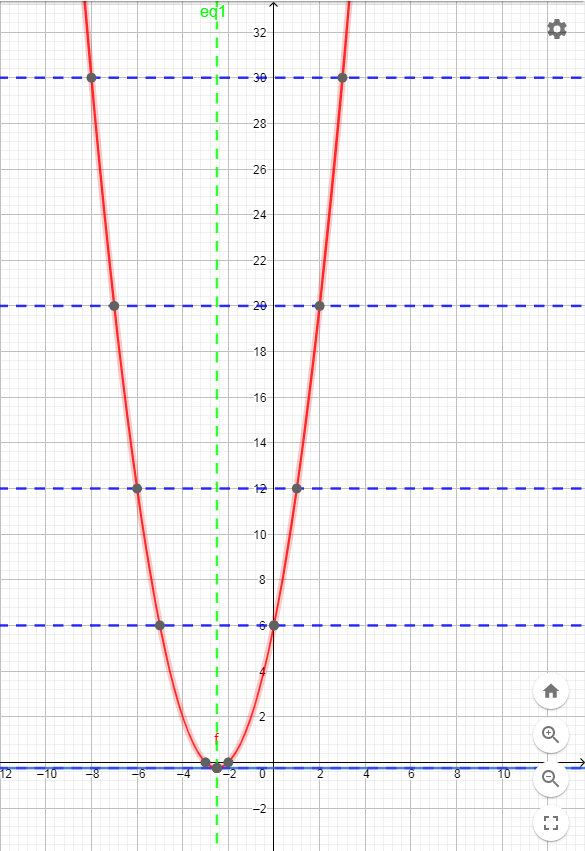 Решение систем уравнений с параметром  графическим методом
ОГЭ часть 2
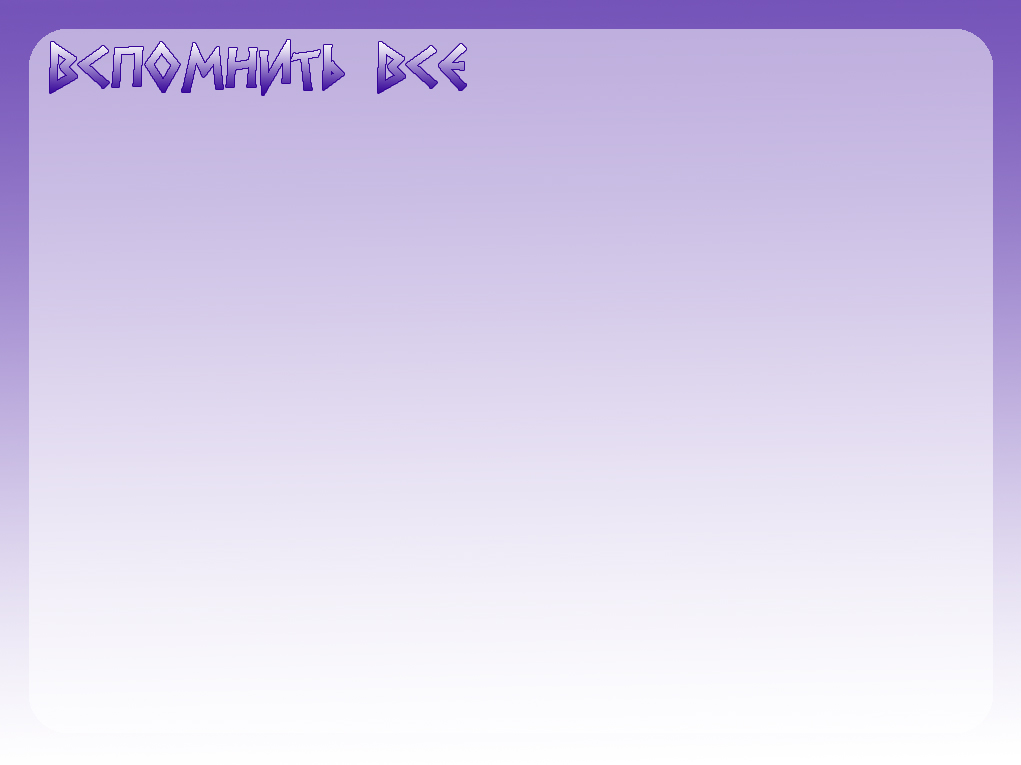 Как называется функция? Как называется график? Что определяет положение графика в системе координат?Как построить график?y=kx+b
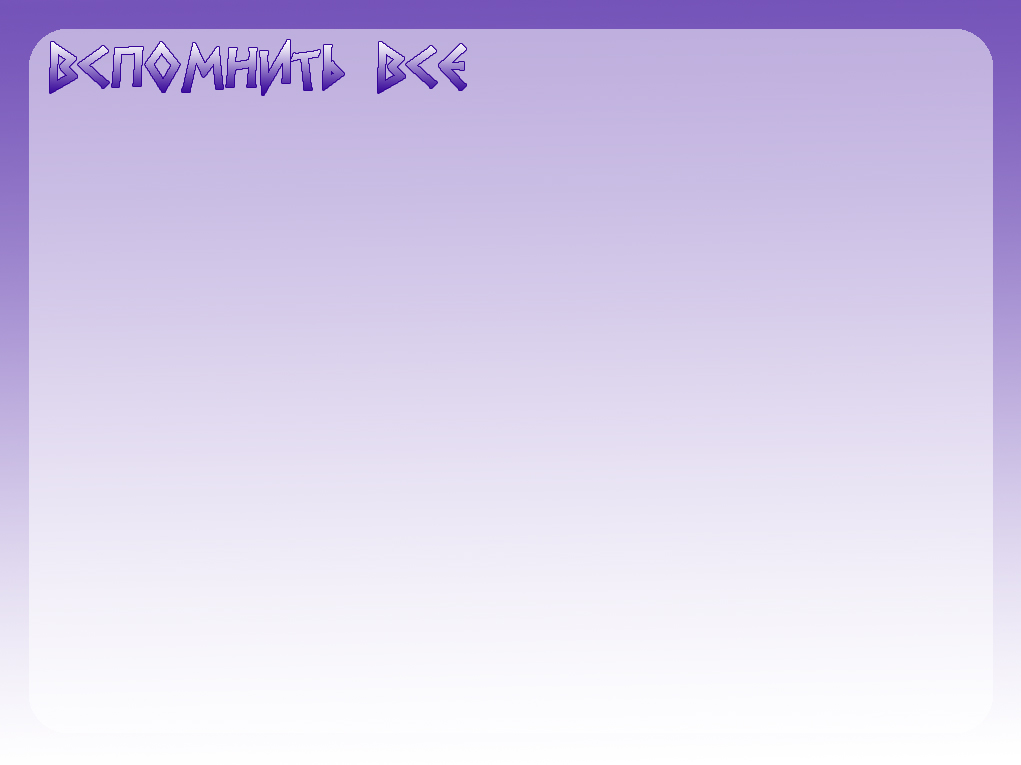 Как называется функция? Как называется график? Что определяет положение графика в системе координат?Как построить график?y = аx2+bх+с y = а(x-х0)2+у0
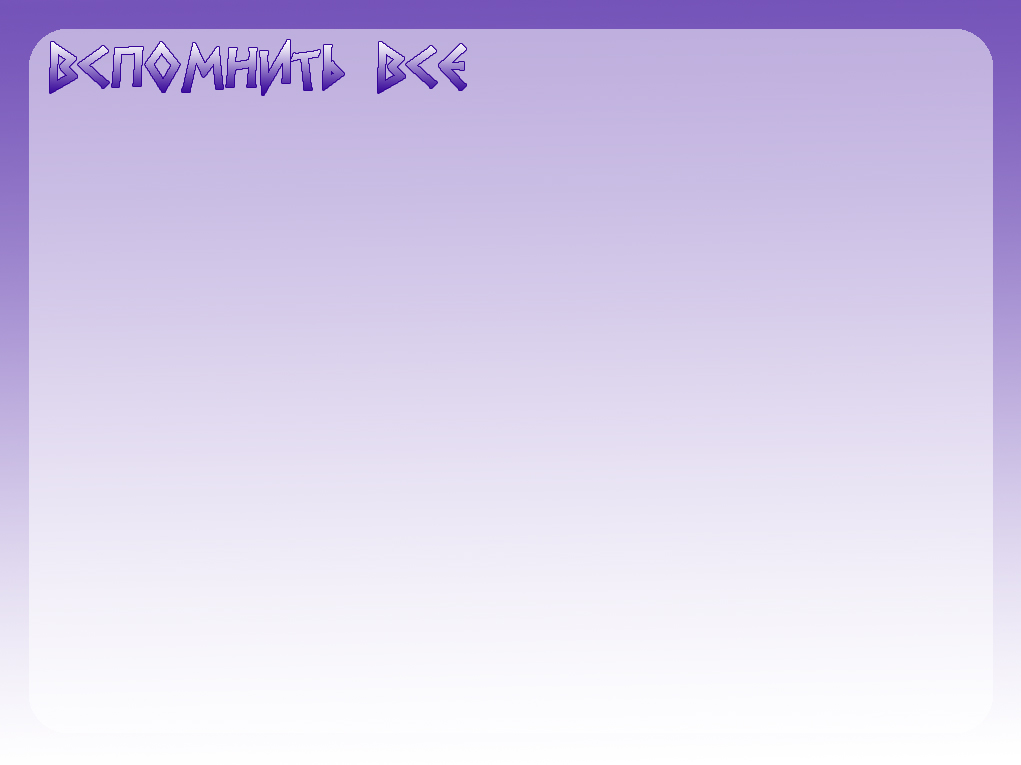 Как называется функция? Как называется график? Что определяет положение графика в системе координат?Как построить график?y =          + у0
k
x-х0
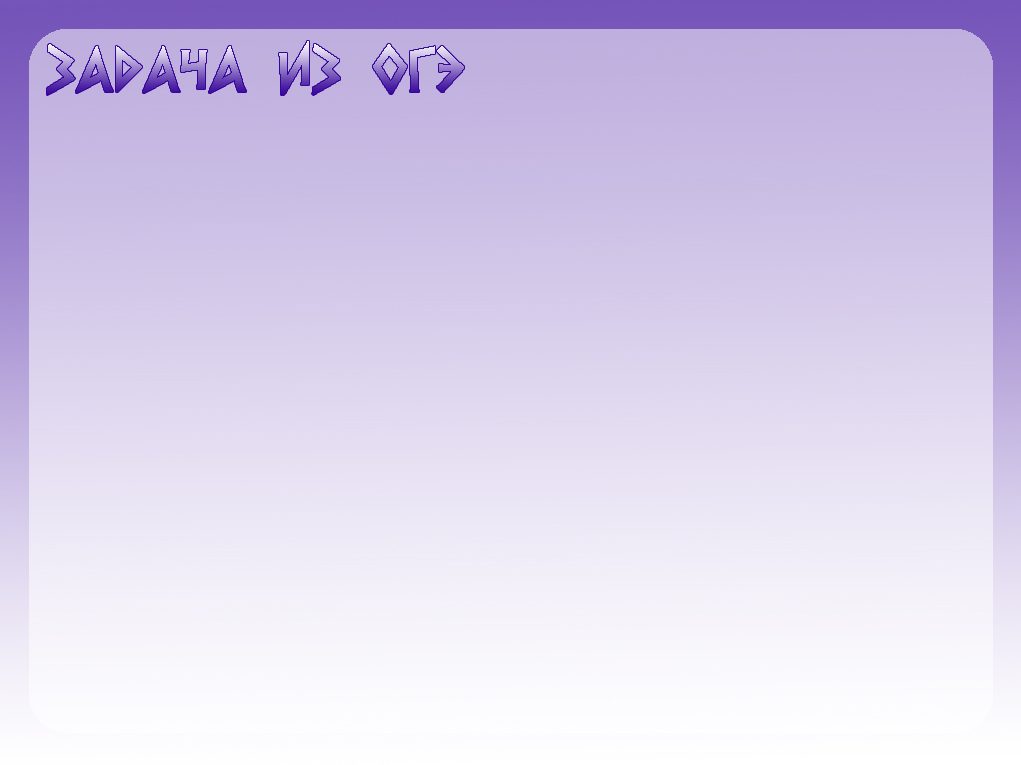 При каких значениях с система будет иметь 1 решение?
x4-13x2+36
y=
(x-2)(x-3)
y=
c
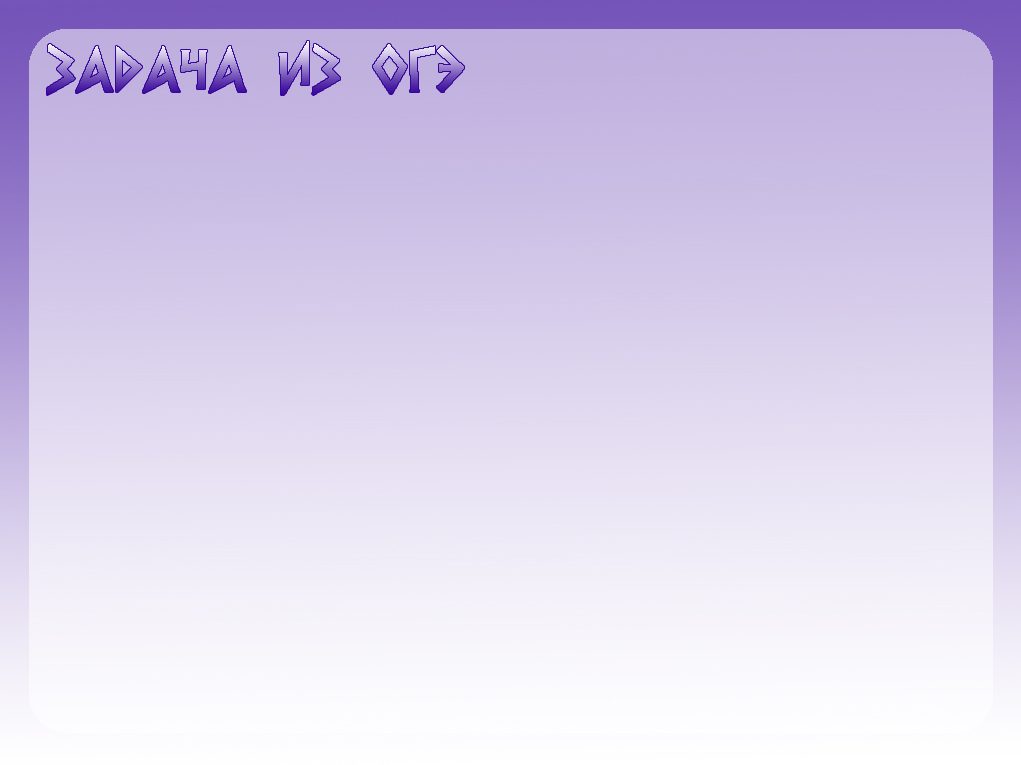 ОДЗ:
x4-13x2+36
y=
(x-2)(x-3)
y=
c
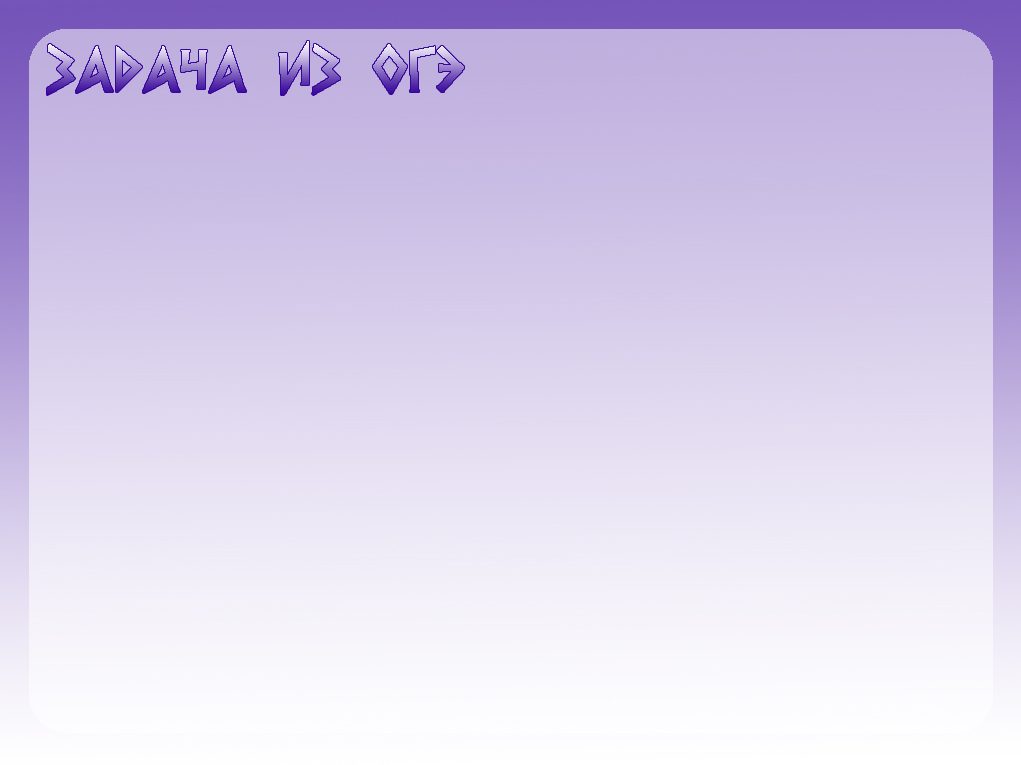 ОДЗ: х≠2 ; х≠3
x4-13x2+36
y=
(x-2)(x-3)
y=
c
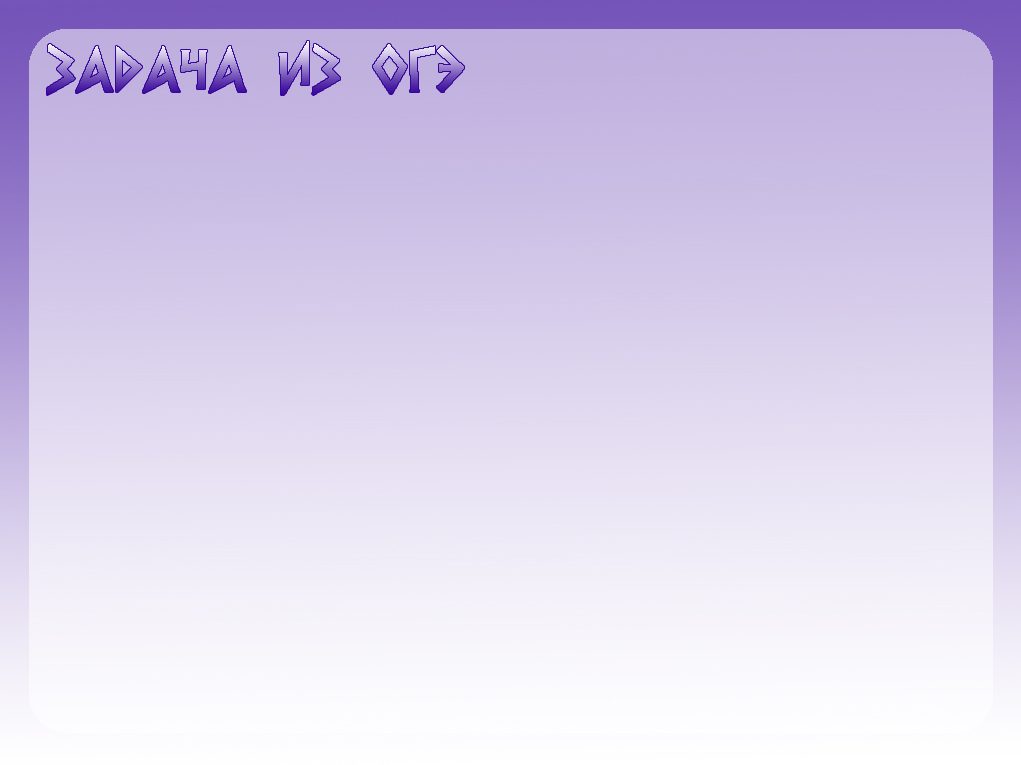 ОДЗ: х≠2 ; х≠3
x4-13x2+36
x4-13x2+36
y=
=
(x-2)(x-3)
(x-2)(x-3)
y=
c
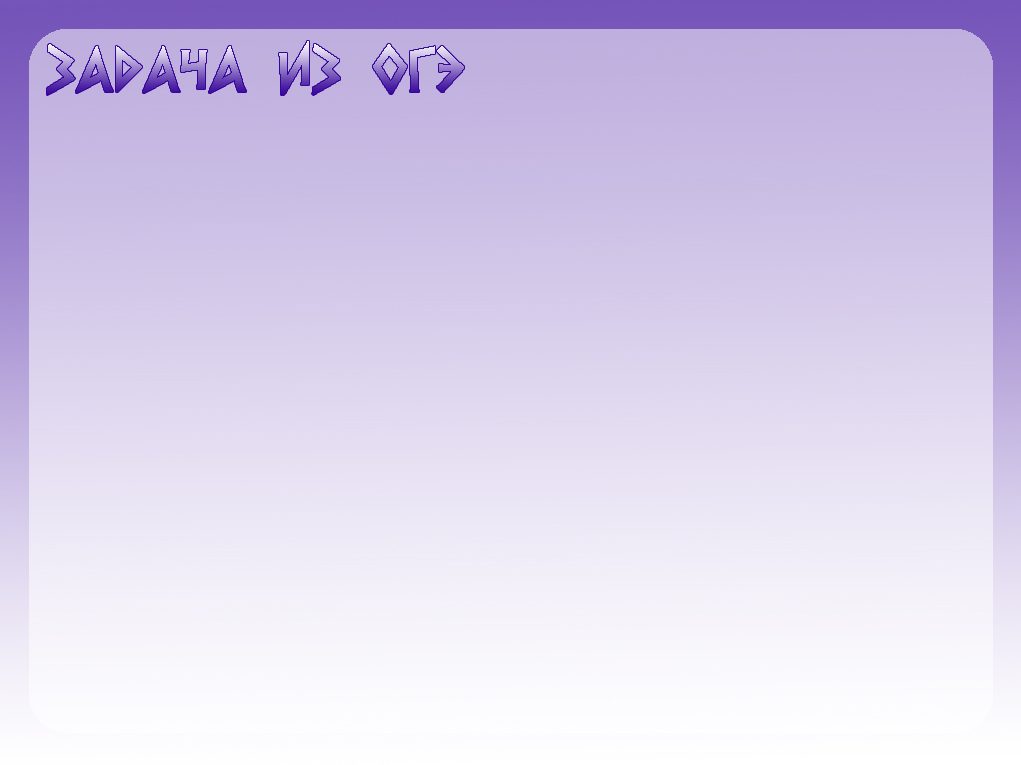 ОДЗ: х≠2 ; х≠3
x4-13x2+36
x4-13x2+36
y=
=
(x-2)(x-3)
(x-2)(x-3)
y=
c
(x2-9)(x2- 4)
=
=
(x-2)(x-3)
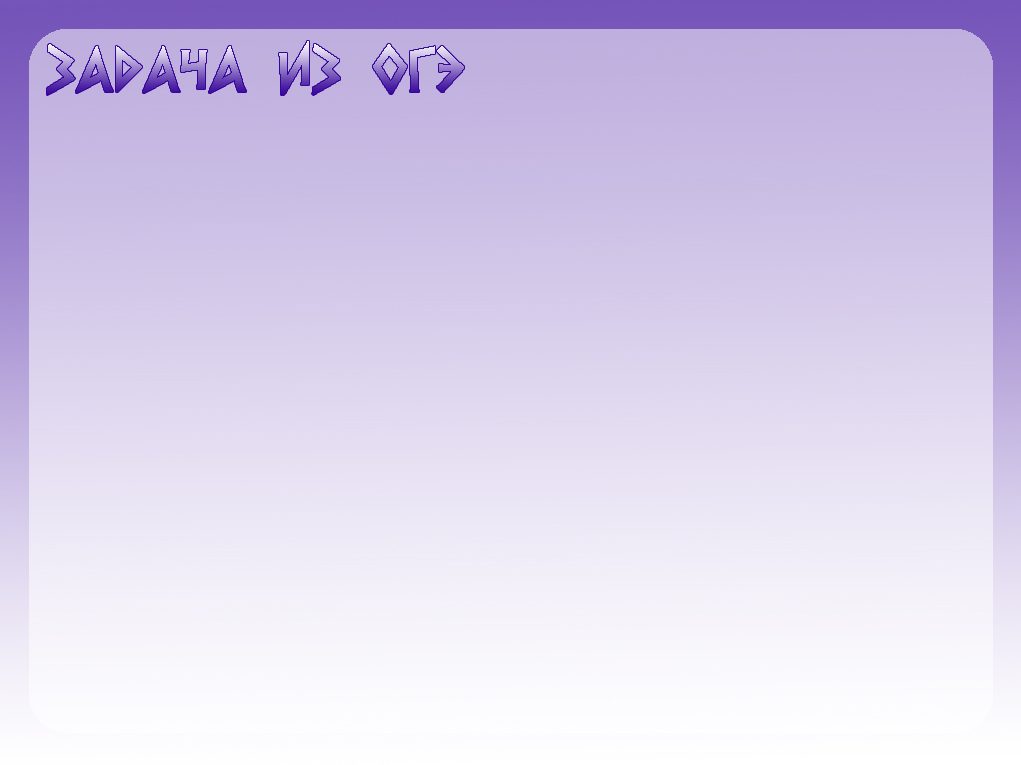 ОДЗ: х≠2 ; х≠3
x4-13x2+36
x4-13x2+36
y=
=
(x-2)(x-3)
(x-2)(x-3)
y=
c
(x2-9)(x2- 4)
=
=
(x-2)(x-3)
(x-3)(x+3)(x-2)(x+2)
=
=
(x-2)(x-3)
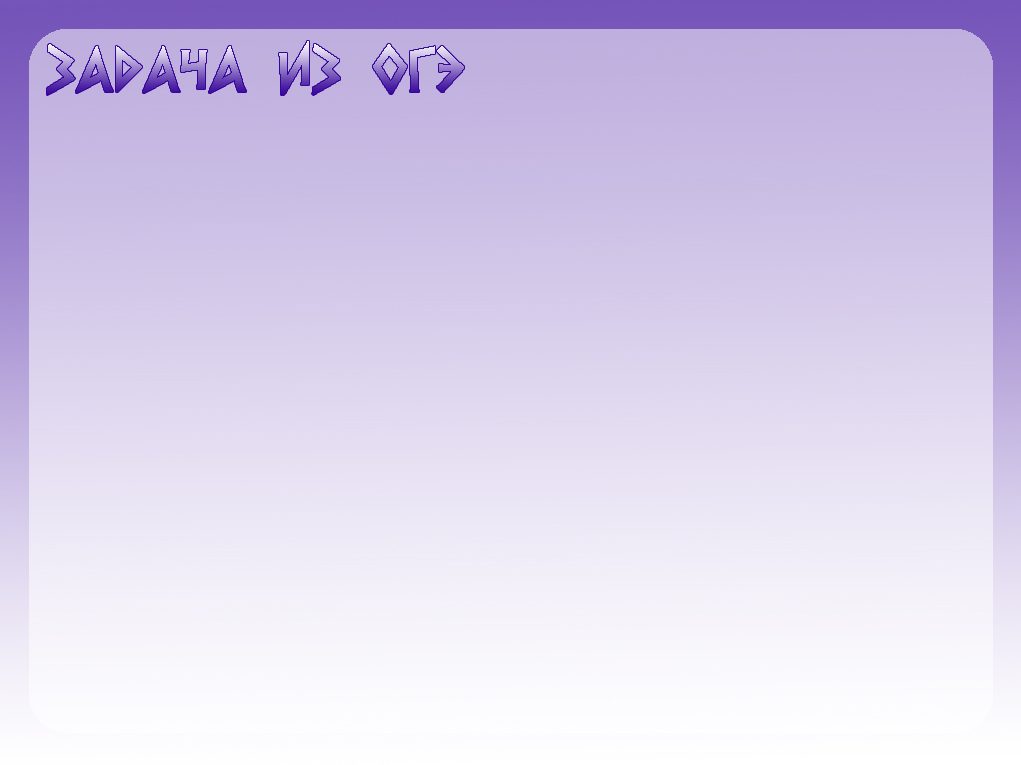 ОДЗ: х≠2 ; х≠3
x4-13x2+36
x4-13x2+36
y=
=
(x-2)(x-3)
(x-2)(x-3)
y=
c
(x2-9)(x2- 4)
=
=
(x-2)(x-3)
(x-3)(x+3)(x-2)(x+2)
=
=
(x-2)(x-3)
(x-3)(x+3)(x-2)(x+2)
=
=
(x-2)(x-3)
=
(x+3)(x+2)
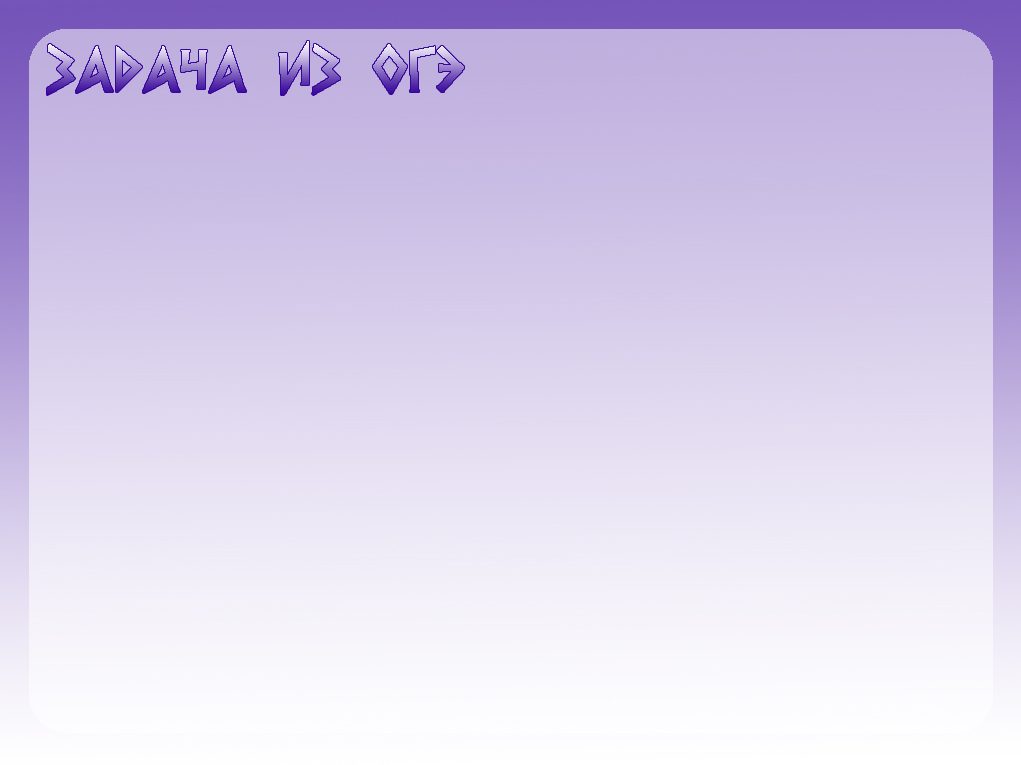 ОДЗ: х≠2 ; х≠3
x4-13x2+36
x4-13x2+36
y=
=
(x-2)(x-3)
(x-2)(x-3)
y=
c
(x2-9)(x2- 4)
=
=
(x-2)(x-3)
y=
(x+2)(x+3)
(x-3)(x+3)(x-2)(x+2)
=
=
y=
c
(x-2)(x-3)
(x-3)(x+3)(x-2)(x+2)
=
=
(x-2)(x-3)
=
(x+3)(x+2)
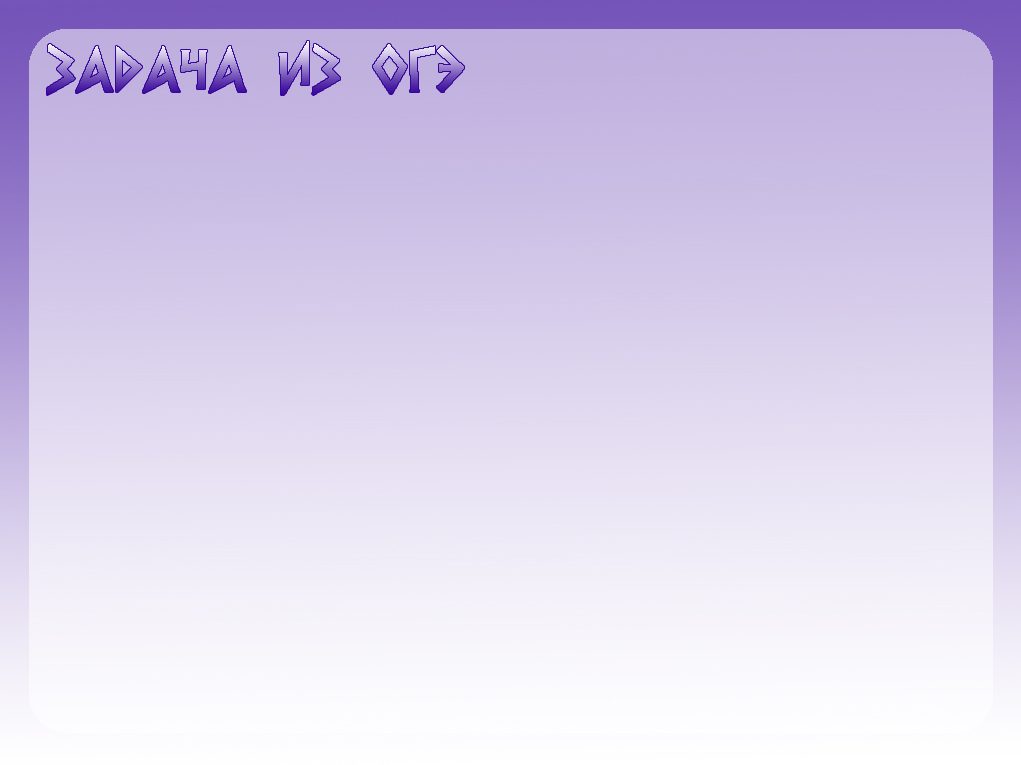 ОДЗ: х≠2 ; х≠3
x4-13x2+36
y=(x+2)(x+3)
y=
(x-2)(x-3)
x1=-2 ; x2=-3
y=
c
ось симметрии 
х =-3+(-2-(-3))/2 = -2,5
y=(x+2)(x+3)
y=
c
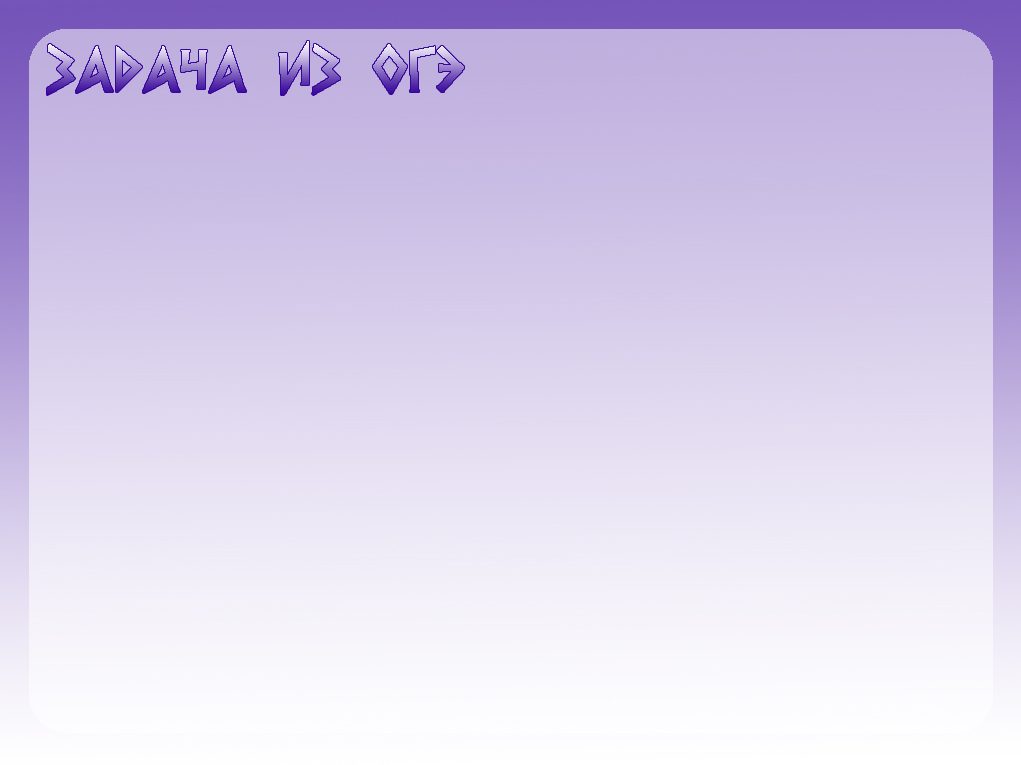 ОДЗ: х≠2 ; х≠3
x4-13x2+36
y=(x+2)(x+3)
y=
(x-2)(x-3)
x1=-2 ; x2=-3
y=
c
ось симметрии 
х =-3+(-2-(-3))/2 = -2,5
y=(x+2)(x+3)
y=(x+2)(x+3)=
y=
c
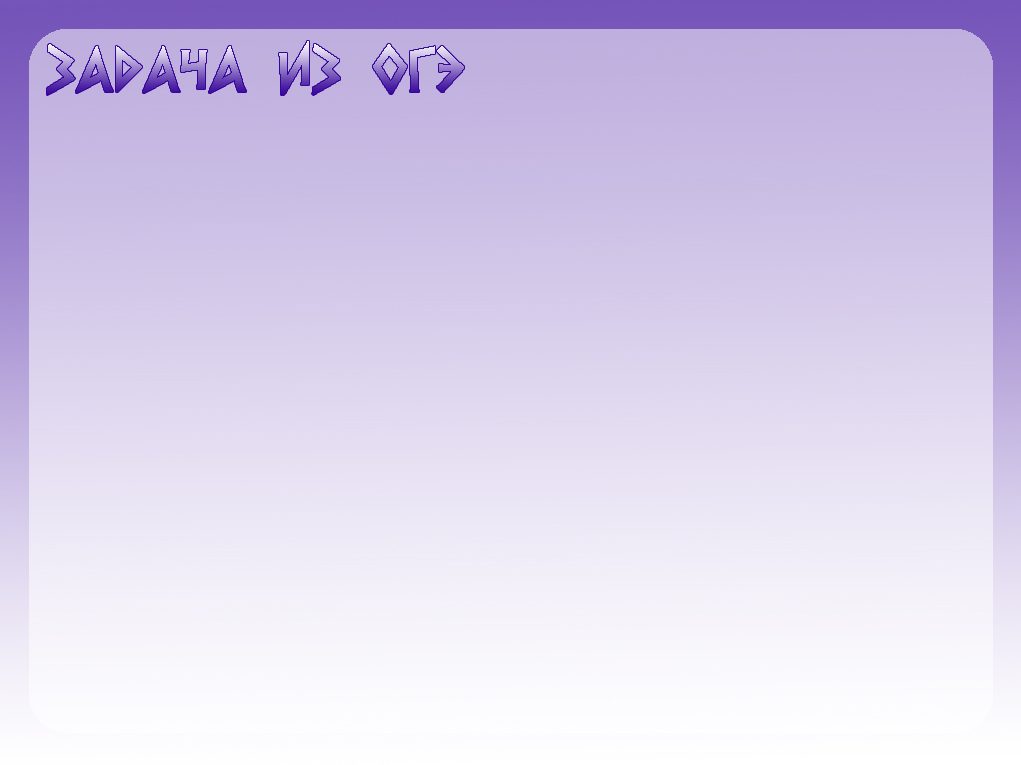 ОДЗ: х≠2 ; х≠3
x4-13x2+36
y=(x+2)(x+3)
y=
(x-2)(x-3)
x1=-2 ; x2=-3
y=
c
ось симметрии 
х =-3+(-2-(-3))/2 = -2,5
y=(x+2)(x+3)
y=(x+2)(x+3)= x2+5x+6 =
y=
c
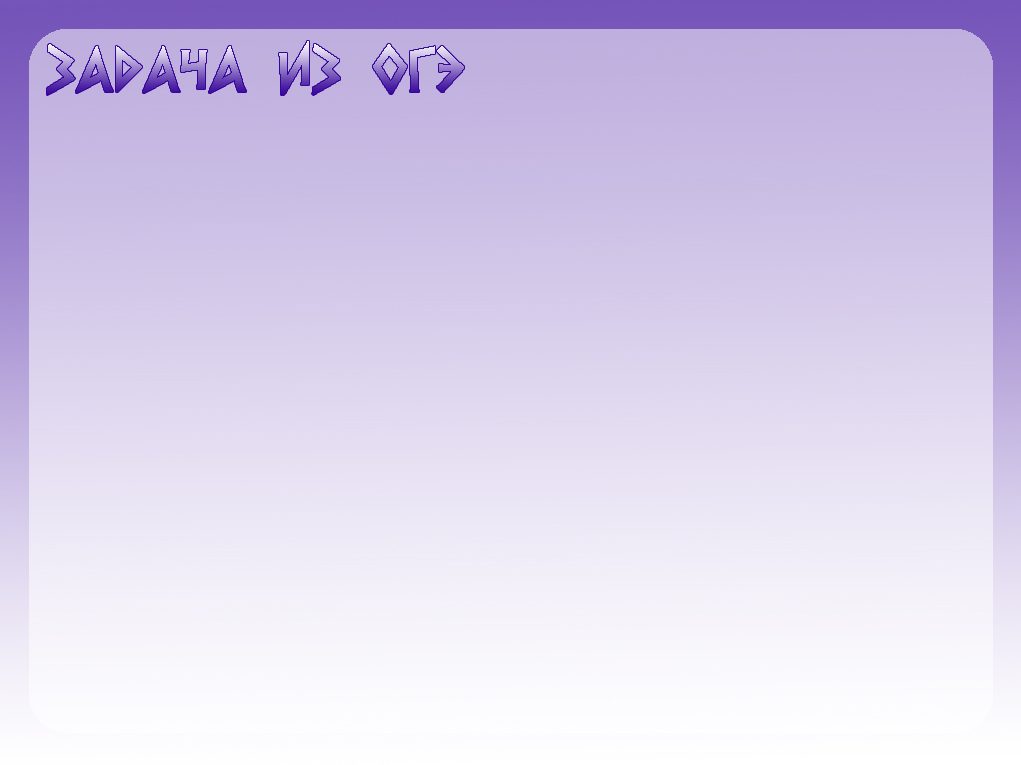 ОДЗ: х≠2 ; х≠3
x4-13x2+36
y=(x+2)(x+3)
y=
(x-2)(x-3)
x1=-2 ; x2=-3
y=
c
ось симметрии 
х =-3+(-2-(-3))/2 = -2,5
y=(x+2)(x+3)
y=(x+2)(x+3)= x2+5x+6 =
= (x2+2*2,5х+6,25)- 0,25 =
y=
c
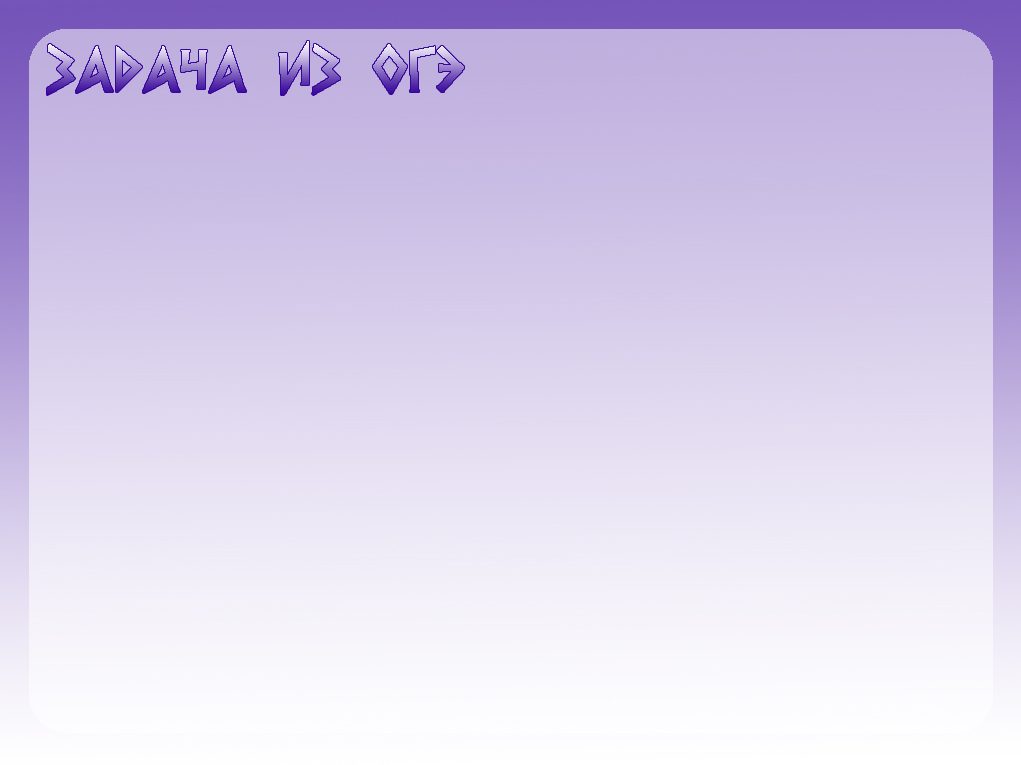 ОДЗ: х≠2 ; х≠3
x4-13x2+36
y=(x+2)(x+3)
y=
(x-2)(x-3)
x1=-2 ; x2=-3
y=
c
ось симметрии 
х =-3+(-2-(-3))/2 = -2,5
y=(x+2)(x+3)
y=(x+2)(x+3)= x2+5x+6 =
= (x2+2*2,5х+6,25)- 0,25 =
= (x+2,5)2- 0,25
y=
c
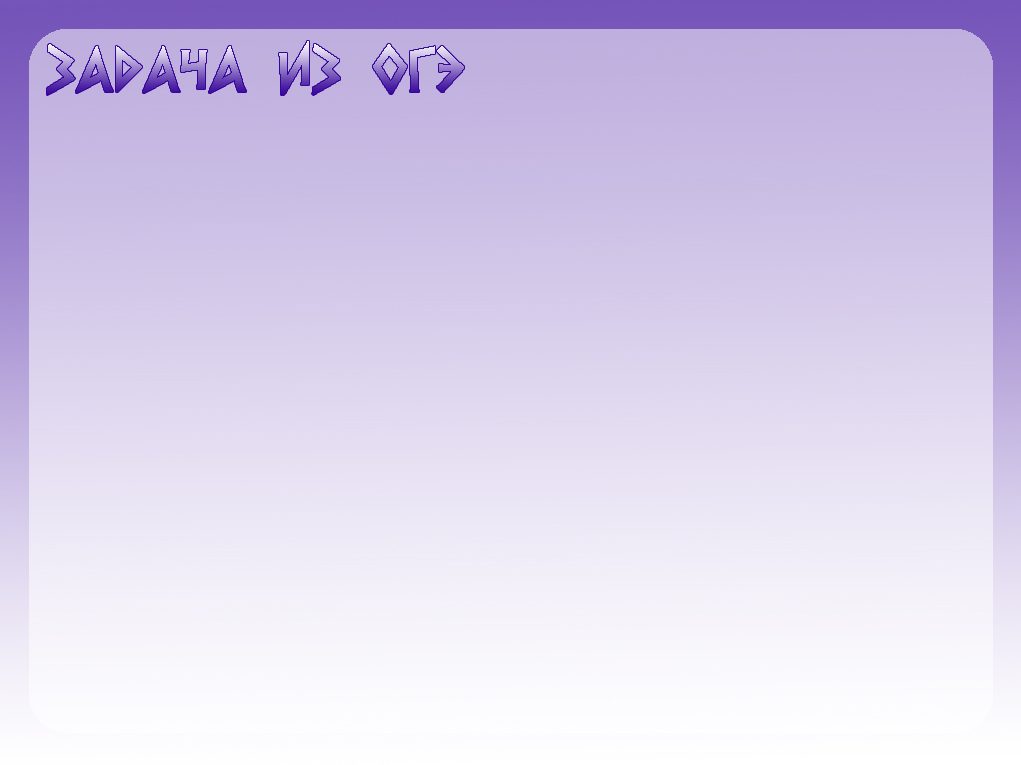 ОДЗ: х≠2 ; х≠3
x4-13x2+36
y=(x+2)(x+3)
y=
(x-2)(x-3)
x1=-2 ; x2=-3
y=
c
ось симметрии 
х =-3+(-2-(-3))/2 = -2,5
y=(x+2)(x+3)
y=(x+2)(x+3)= x2+5x+6 =
= (x2+2*2,5х+6,25)- 0,25 =
= (x+2,5)2- 0,25
y=
c
y0= - 0,25; x0=-2,5
y1= 6
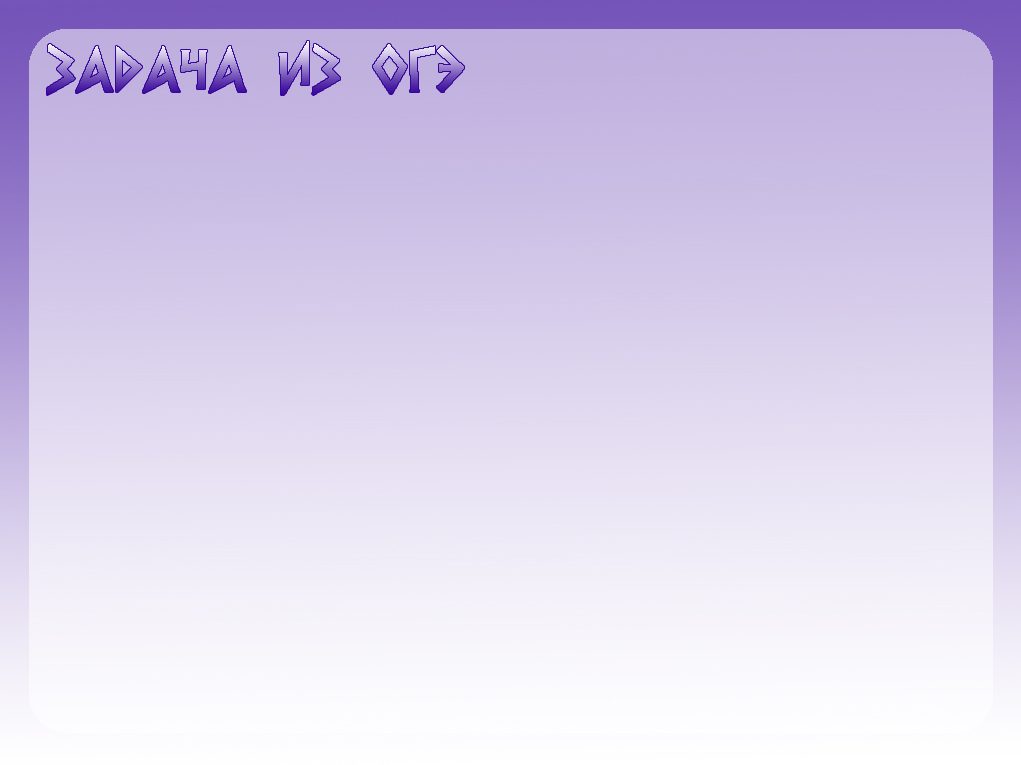 ОДЗ: х≠2 ; х≠3
x4-13x2+36
y=(x+2)(x+3)
Подведем итог:
y=
(x-2)(x-3)
y=
c
y0= - 0,25; x0=-2,5
коорд.вершины: (-2,5;-0,25)
y=(x+2)(x+3)
ось симметрии: х0 = -2,5
пересечение с ОХ:
x1=-2 ; x2=-3;
y=
c
пересечение с ОY:
y1= 6
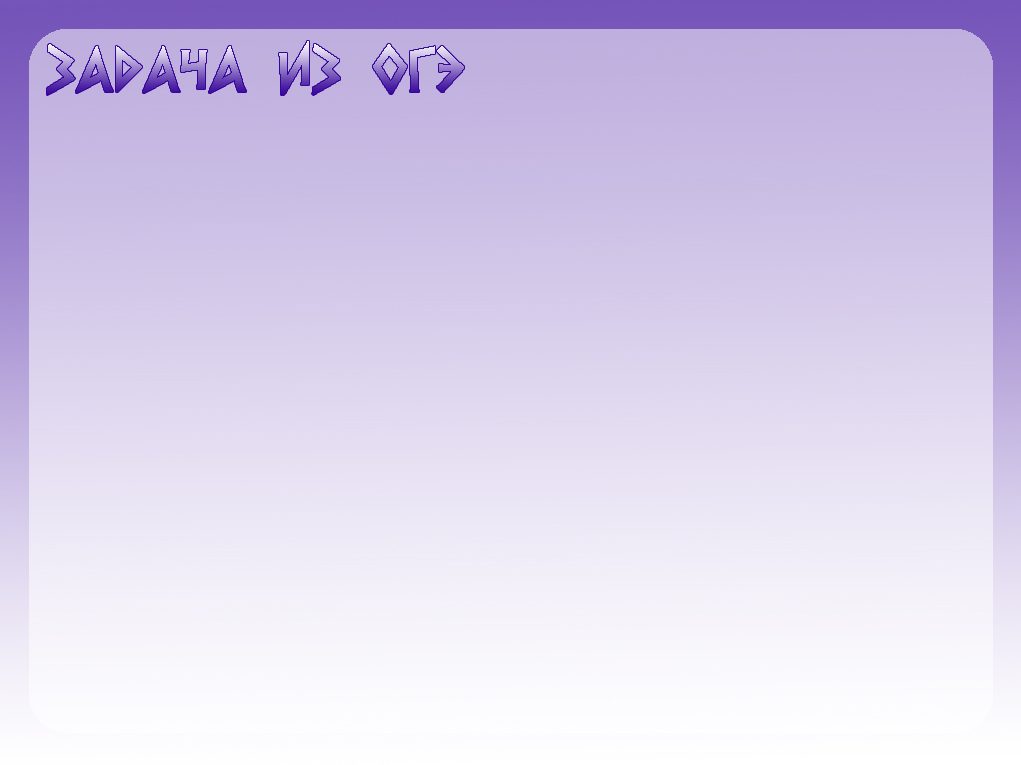 ОДЗ: х≠2 ; х≠3
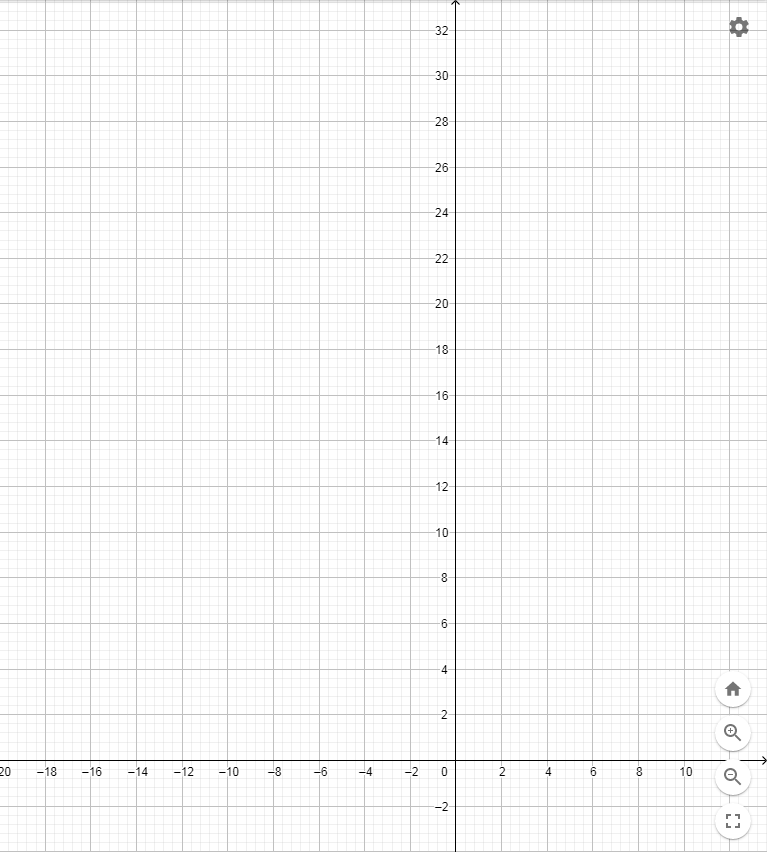 y=(x+2)(x+3)
Подведем итог:
y0= - 0,25; x0=-2,5
коорд.вершины: (-2,5;-0,25)
ось симметрии: х0 = -2,5
пересечение с ОХ:
x1=-2 ; x2=-3;
пересечение с ОY:
y1= 6
y(1)= ……
y(2)= …….
y(3)= …….
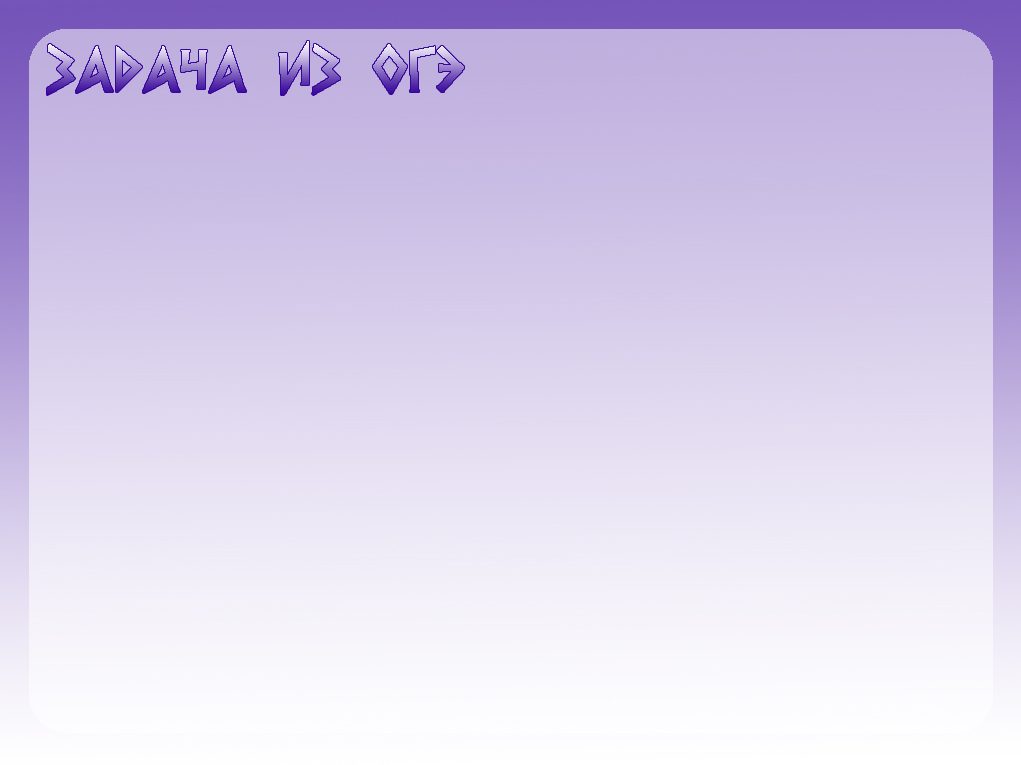 ОДЗ: х≠2 ; х≠3
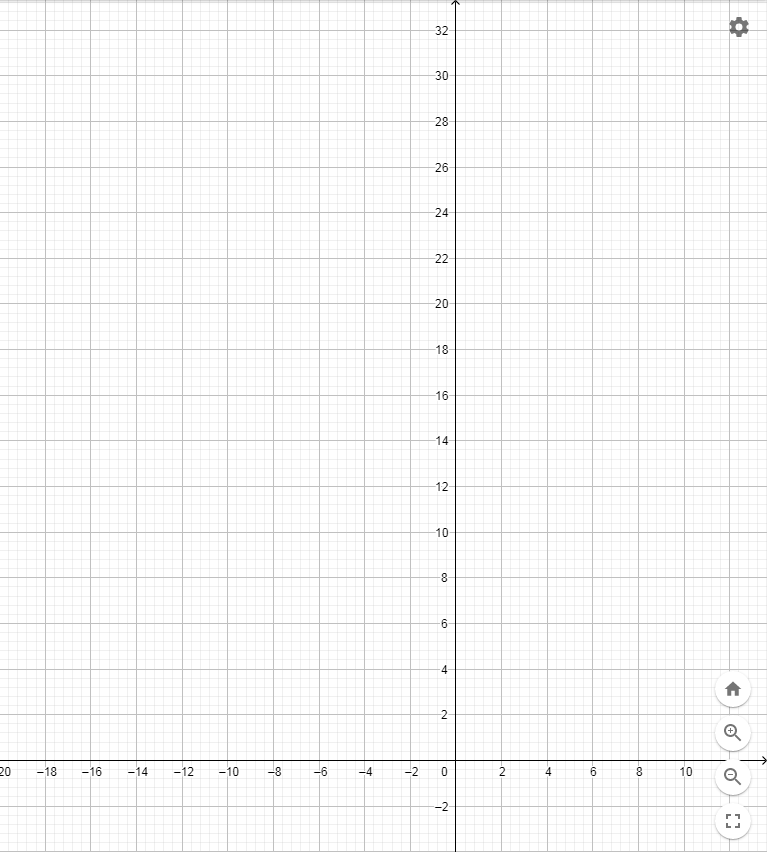 y=(x+2)(x+3)
Подведем итог:
y0= - 0,25; x0=-2,5
коорд.вершины: (-2,5;-0,25)
ось симметрии: х0 = -2,5
пересечение с ОХ:
x1=-2 ; x2=-3;
пересечение с ОY:
y1= 6
y(1)= 3*4=12
y(2)= 4*5=20
y(3)= 5*6=30
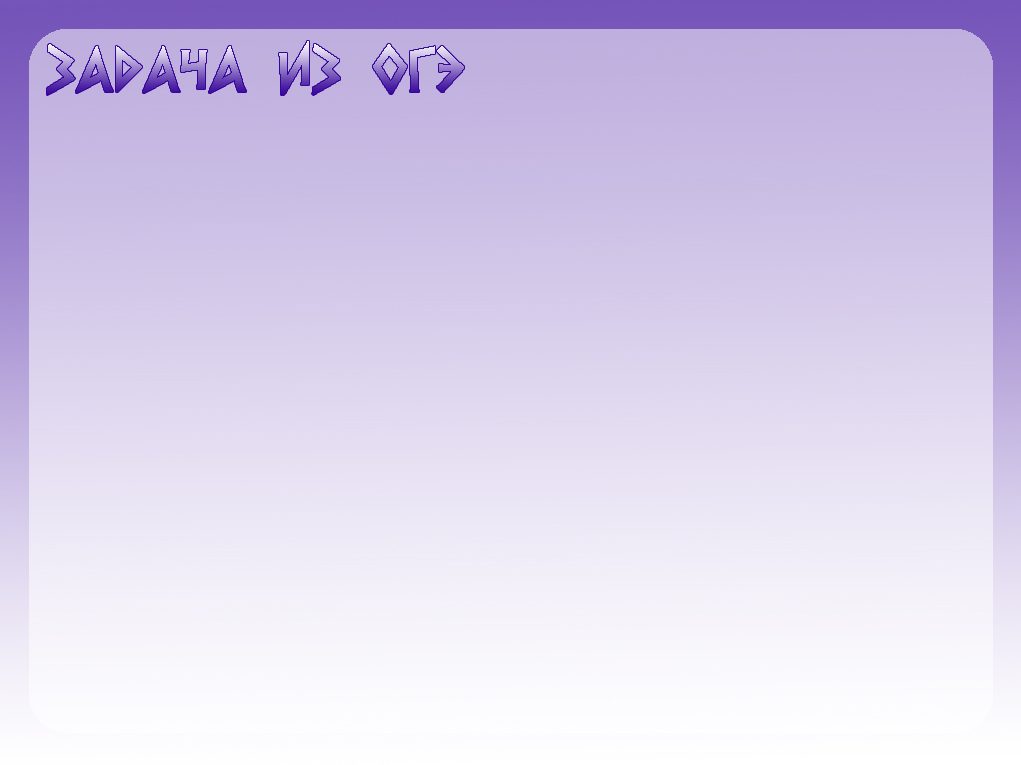 ОДЗ: х≠2 ; х≠3
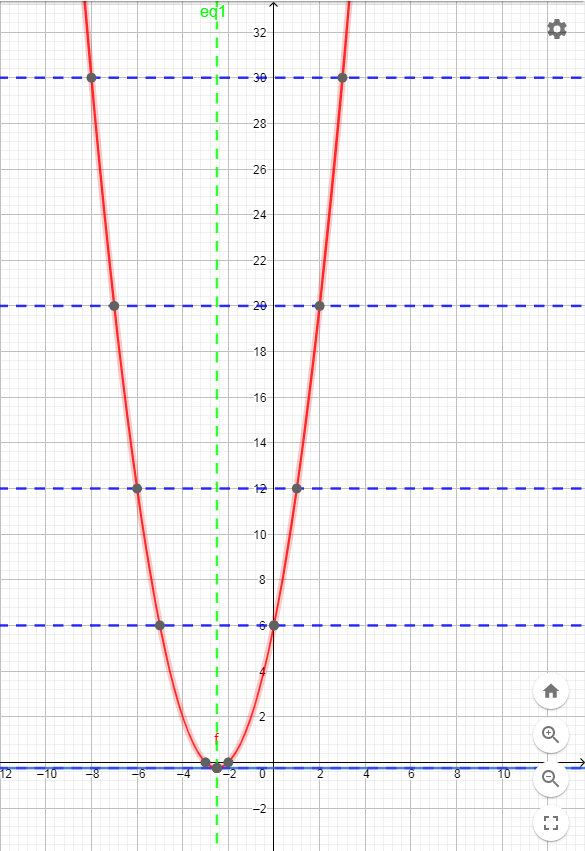 y=(x+2)(x+3)
Подведем итог:
y=
y0= - 0,25; x0=-2,5
коорд.вершины: (-2,5;-0,25)
x4-13x2+36
(x-2)(x-3)
ось симметрии: х0 = -2,5
пересечение с ОХ:
x1=-2 ; x2=-3;
пересечение с ОY:
y1= 6
y(1)= 3*4=12
y(2)= 4*5=20
y(3)= 5*6=30
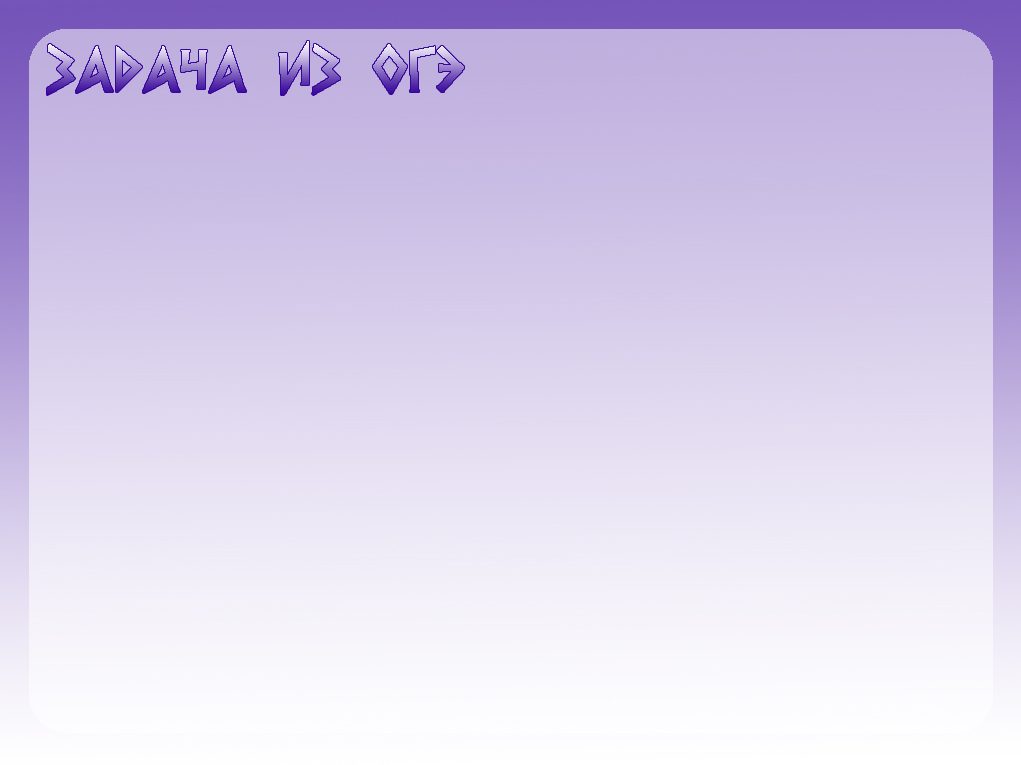 ОДЗ: х≠2 ; х≠3
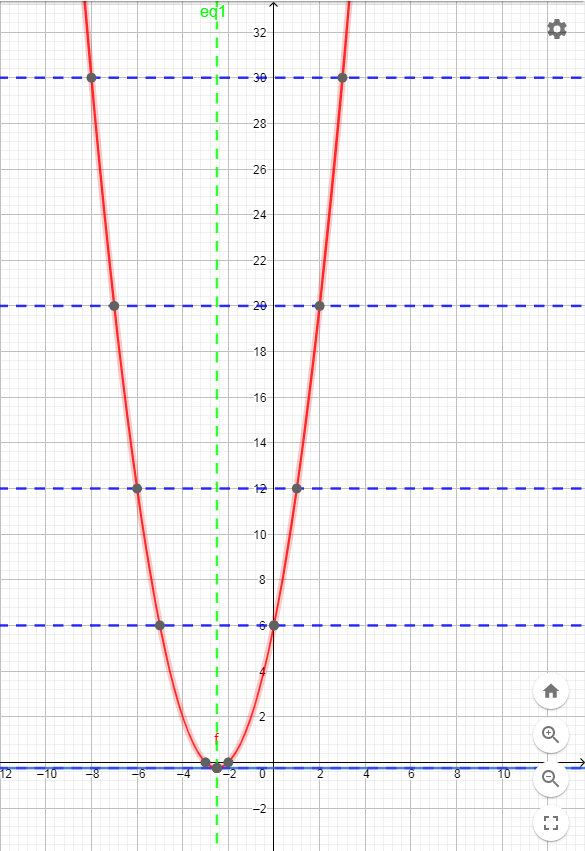 x4-13x2+36
y=
y=
(x-2)(x-3)
y=
c
x4-13x2+36
(x-2)(x-3)
с-?
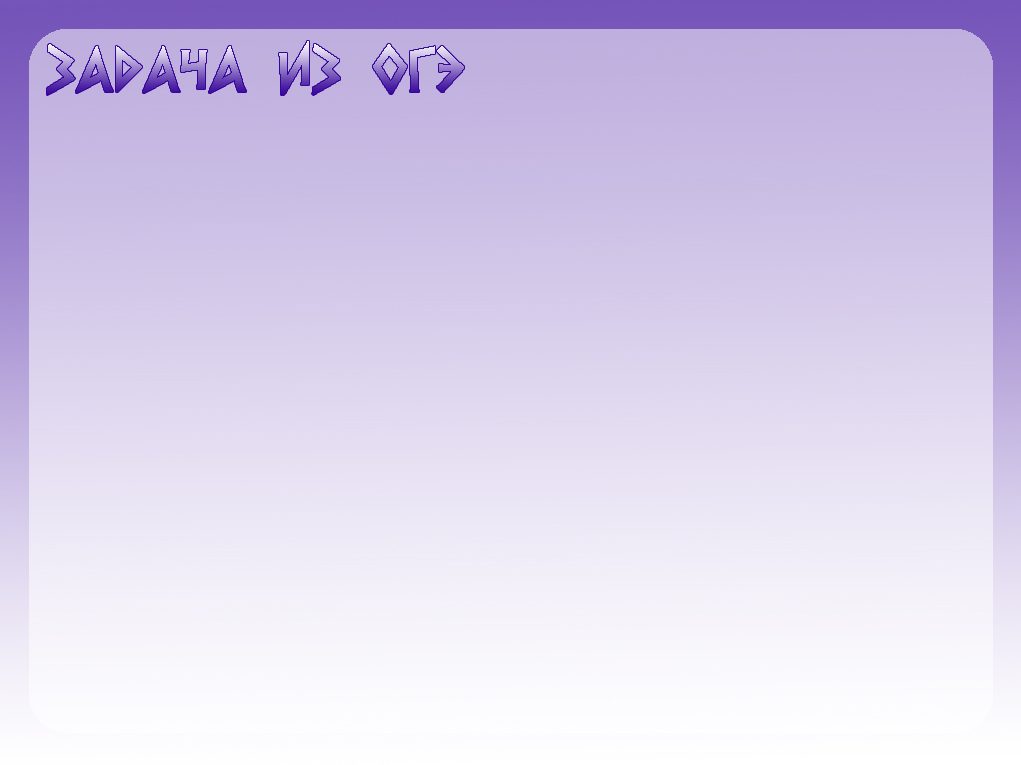 ОДЗ: х≠2 ; х≠3
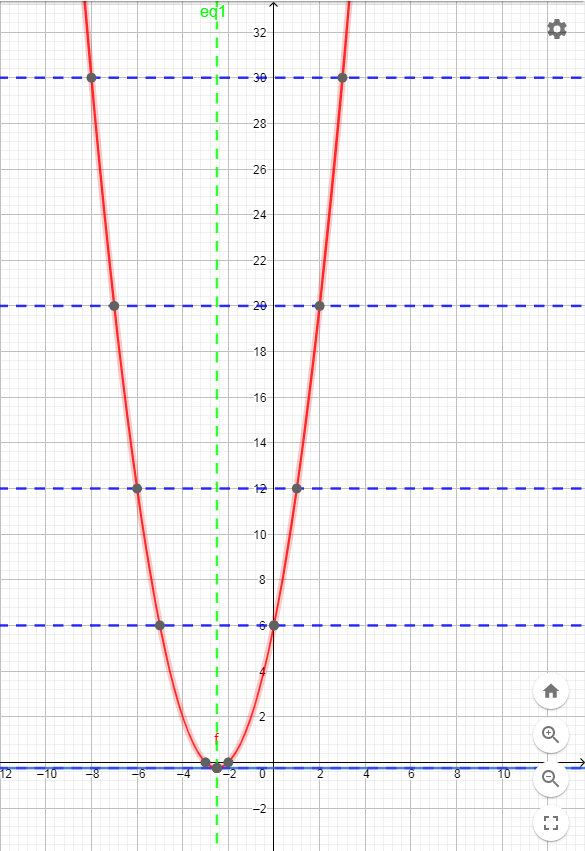 x4-13x2+36
y=
y=
(x-2)(x-3)
y=
c
x4-13x2+36
(x-2)(x-3)
с-?
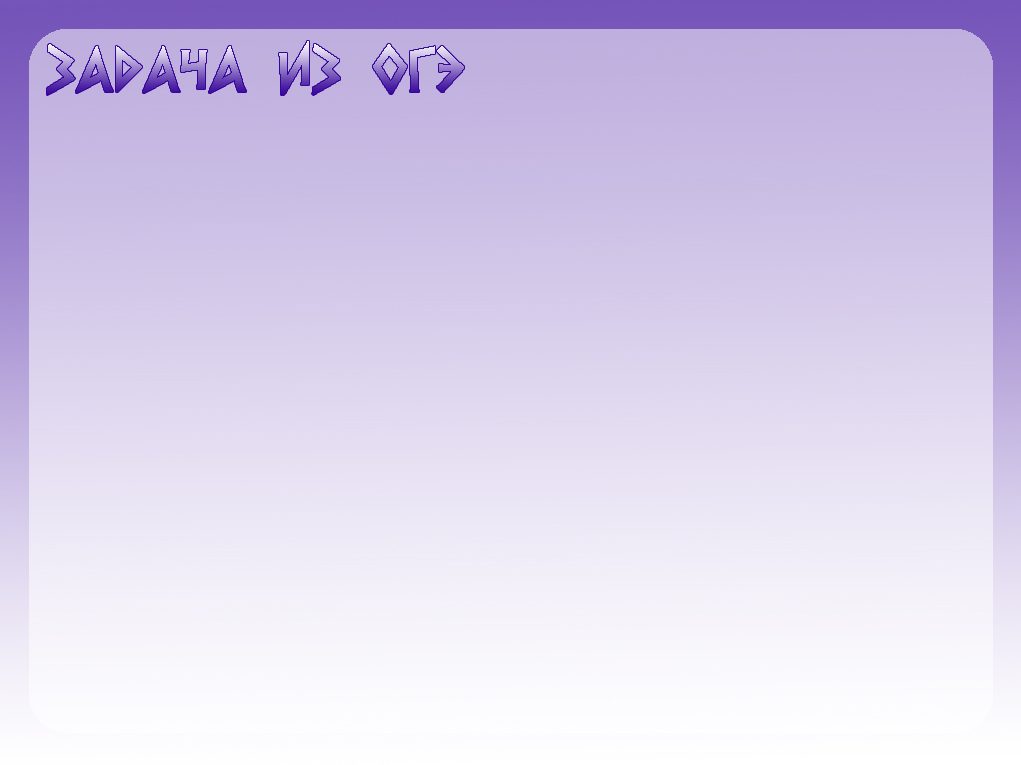 ОДЗ: х≠2 ; х≠3
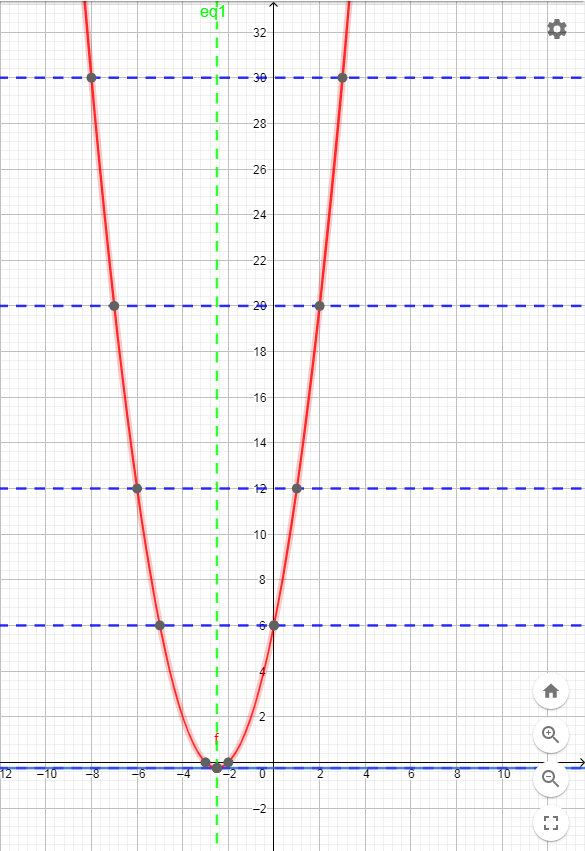 x4-13x2+36
y=
y=
(x-2)(x-3)
y=
c
x4-13x2+36
(x-2)(x-3)
с-?
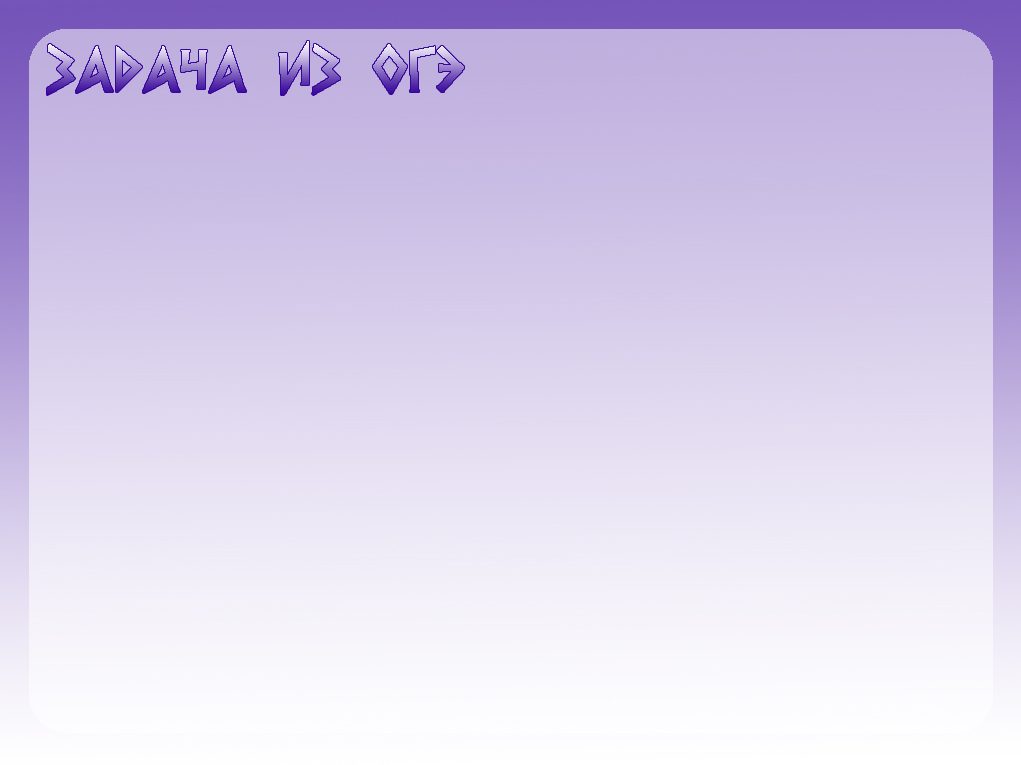 ОДЗ: х≠2 ; х≠3
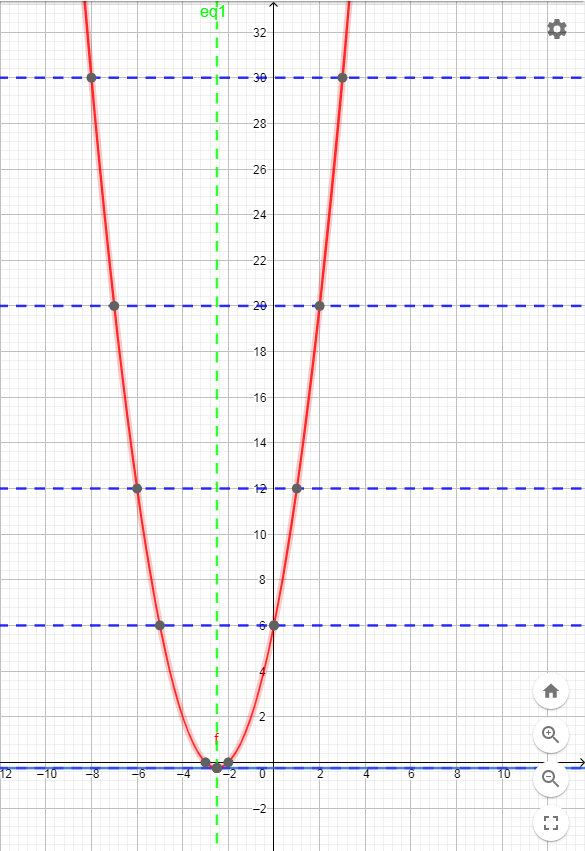 y= 30
x4-13x2+36
y=
y=
(x-2)(x-3)
y=
c
x4-13x2+36
(x-2)(x-3)
y= 20
с-?
с=-0,25 
с=20
с=30
y= - 0,25
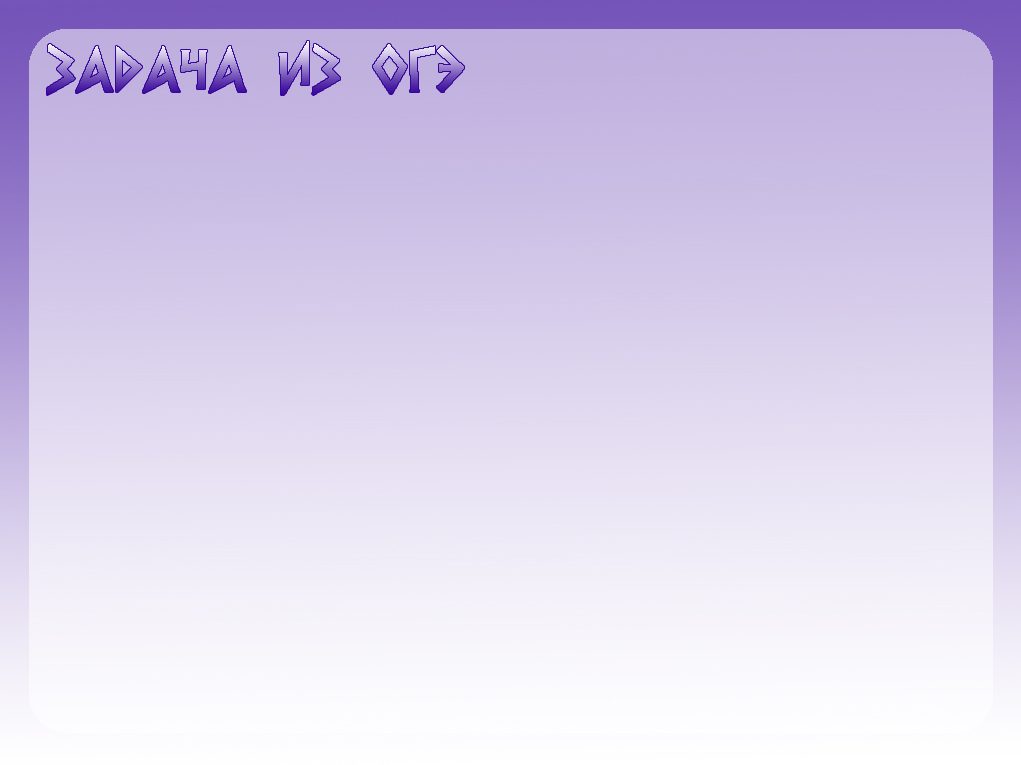 ОДЗ: х≠2 ; х≠3
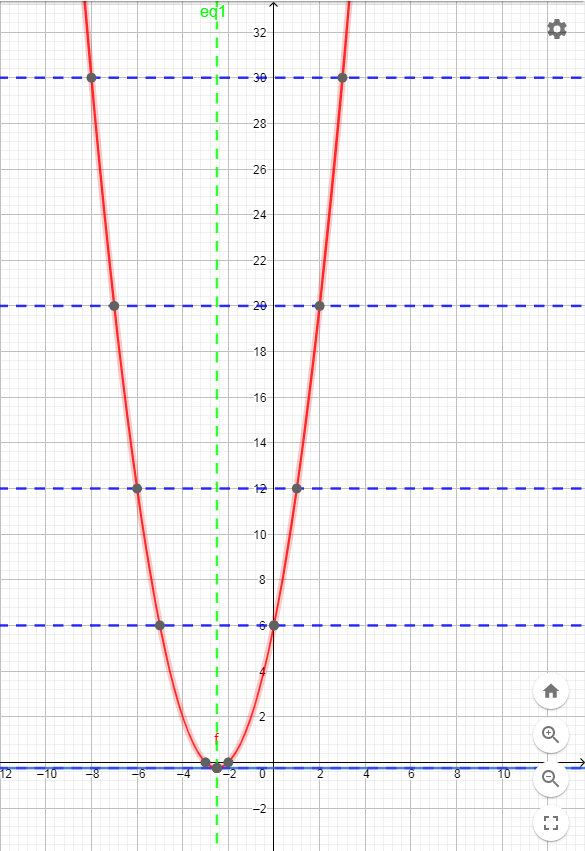 y= 30
x4-13x2+36
y=
y=
(x-2)(x-3)
y=
c
x4-13x2+36
(x-2)(x-3)
y= 20
с-?
с=-0,25 
с=20
с=30
Ответ: -0,25; 20; 30
y= - 0,25